Евразийский национальный университет имени Л.Н. Гумилева
Психология смысла жизни и профессионального самоопределения
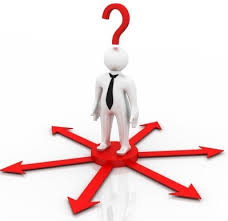 Лекция 7. 
Мамбеталина А.С.- к.пс.н, доцент
Основные вопросы
1.	Смысл жизни, жизненные цели и программы. 
2.	Личностные ценности и смыслы в профессиональном самоопределении.
3.	 Барьеры профессионального роста, пути их профилактики и преодоления. 
4.	Кризис профессиональной идентичности и синдром эмоционального выгорания. 	
5.	Психология профессионального и личного успеха.
Смысл жизни, жизненные цели и программы
Цель жизни – некий мысленный ориентир, к которому устремляются дела и поступки человека.
Смысл жизни – осознание человеком направленности своей жизни, сознательное выстраивание им иерархии ценностей, осознание своих возможностей и стремление к их реализации.

Временные измерения
     смысла жизни
Смысл жизни человека - это познание себя!
https://www.youtube.com/watch?v=5M8loDAwQhQ
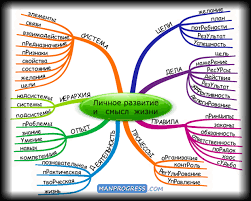 Жизненные цели
Личные цели
Семейные цели
Финансовые цели
Спортивные цели
Духовные цели
Творческие цели
Путешествия цели
Приключения цели
Другие цели
Личные цели
Найти свое дело жизни;
Стать признанным экспертом в своем деле;
Бросить пить и курить;
Завести множество друзей и знакомых по всему миру;
Научиться свободно говорить на 3 языках, кроме родного;
Стать мастером своего дела;
Найти 1000 последователей своего дела/блога;
Просыпаться каждый день в 5 утра;
Читать по книге в неделю;
Объездить весь мир.
Жизненная программа
Жизненная программа - зашитая в личность программа ее жизни, определяющий преимущественно (или исключительно) основное направление, основной способ и стиль жизни: образ жизни, образ мысли, образ тела.
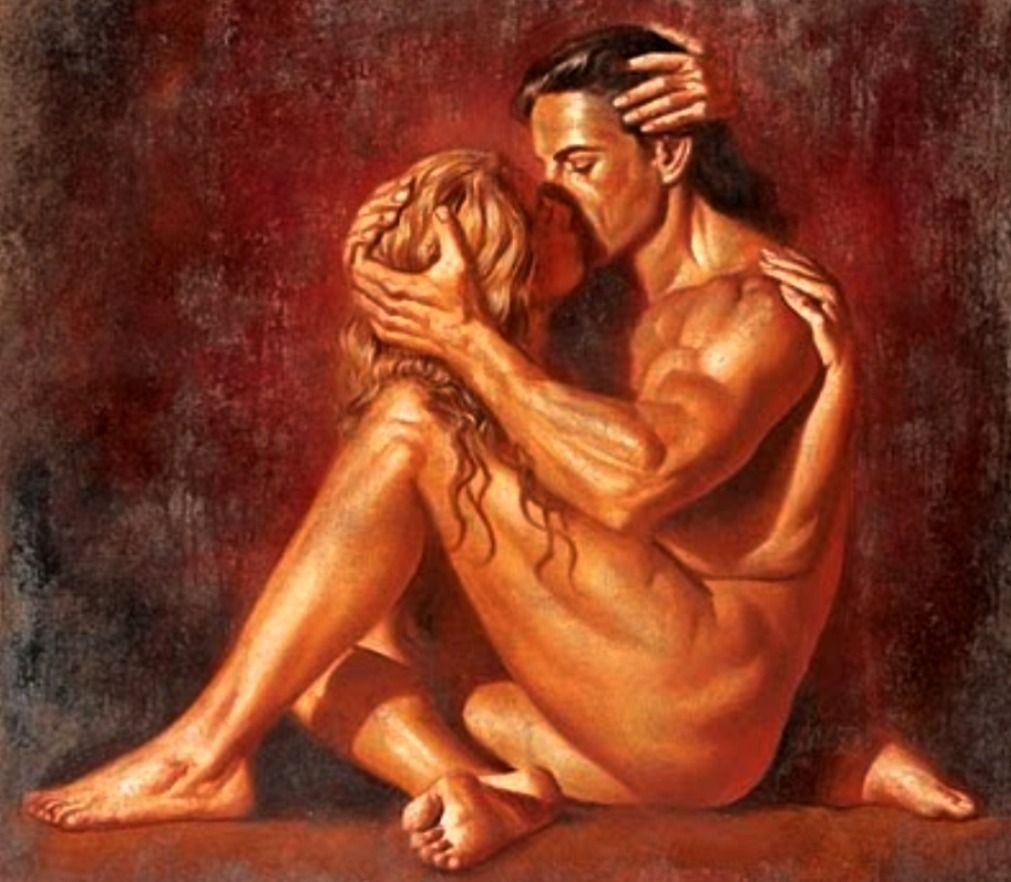 Личные ценности
ЛЦ представляют собой убеждения людей о жизни и приемлемом поведении. В них выражаются цели, которые движут человеком, и соответствующие способы их достижения. Устойчивая природа ценностей и их центральная роль в структуре личности обусловила их значение для понимания многих ситуаций потребления. Концепция ценностей в явном или скрытом виде присутствует в психологических теориях Фрейда,  Фромма, Адлера, Хорни, Эрикссона.
Личностные ценности и смыслы в профессиональном самоопределении
Ценностные ориентации являются важнейшей составляющей структуры личности, которые содержат в себе: мотивационный, когнитивный, эмоциональный и оценочный компоненты.
Профессиональное самоопределение
Ядром профессионального самоопределения является осознанный выбор профессии с учетом своих особенностей и возможностей, требований профессиональной деятельности и социально-экономических условий.
Профессиональное самоопределение – это избирательное отношение индивида к миру профессий в целом и к конкретной выбранной профессии.
Профессиональное самоопределение осуществляется в течение всей профессиональной жизни: личность постоянно рефлексирует, переосмысливает свое профессиональное бытие и самоутверждается в профессии.
Барьеры профессионального роста, пути их профилактики и преодоления
Профессиональный рост - процесс понимания себя, выявления индивидуальности, стремления раскрыть свои возможности как в личностном, так и профессиональном аспектах.
Барьер - это психологический феномен (представленный в форме ощущений, переживаний, образов, понятий и др.), в котором отражены свойства объекта ограничивать проявления жизнедеятельности человека, препятствовать удовлетворению его потребностей.
Психологические барьеры профессионального роста
кризисы профессионального развития личности; 
индивидуально-психологические качества личности (ригидность, низкая толерантность, агрессивность и др.); 
ухудшение профессионально-психологического здоровья;
 профессиональные деструкции.
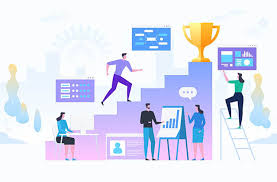 Кризисы профессионального развития личности
это непродолжительные периоды жизни, сопровождающиеся кардинальной перестройкой субъекта деятельности, изменениями самой деятельности
Детерминанты кризисов:
изменения ведущей деятельности 
изменения социальной ситуации развития 
субъектность личности
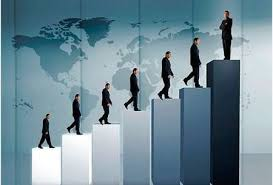 Признаки кризисов профессионального развития :
потеря смысла в выполняемой деятельности; 
потеря чувства нового; субъективное чувство остановки в развитии;
 преобладание негативных эмоций в отношении работы;
 раздражительность или апатия.
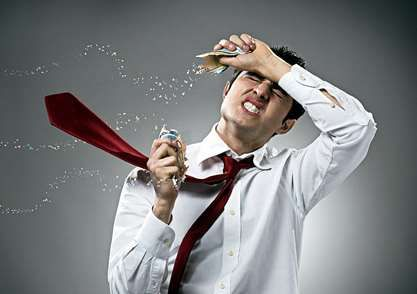 Кризис учебно-профессиональной ориентации (14 - 15 или 16 - 17лет) на стадии выбора
Факторы: 
невозможность реализовать профессиональные намерения.
 Выбор профессии без учета индивидуально-психологических особенностей и психофизиологических свойств. 
Ситуативный выбор профессионального учебного заведения. 
Способы преодоления: 
- Психологически компетентное профессиональное консультирование.
 - Коррекция профессиональных намерений.
Кризис профессионального выбора (16–18 лет или 19 - 21 год) на стадии профессионального образования
Факторы:
 Неудовлетворенность профессиональным образованием и профессиональной подготовкой. 
Изменение социально-экономических условий жизни. 
Перестройка ведущей деятельности. 
Способы преодоления: 
Активизация учебно-познавательной деятельности.
 Смена мотивов учебно-профессиональной деятельности. 
Коррекция выбора профессии
Кризис профессиональных ожиданий (18–20 лет или 21 - 23 года) на стадии профессиональной адаптации
Факторы:
 Трудности профессиональной адаптации.
 Освоение новой ведущей деятельности.
 Несовпадение профессиональных ожиданий и реальной действительности. 
Способы преодоления: 
Активизация профессиональных усилий. 
Коррекция мотивов труда и Я-концепции. 
Смена специальности и профессии
Кризис профессионального роста (30 - 33 года) на стадии первичной профессионализации
Факторы: 
Неудовлетворенность возможностями занимаемой должности и своим профессиональным ростом. 
Потребность в профессиональном самоутверждении и трудности ее удовлетворения. 
Способы преодоления: 
Повышение социально-профессиональной активности и квалификации.
 Смена места работы и вида деятельности.
Кризис профессиональной карьеры (38 - 40 лет) на стадии вторичной профессионализации
Факторы:
 Неудовлетворенность своим социально-профессиональным статусом, должностью. 
Новая доминанта профессиональных ценностей.
 Кризис возрастного развития. 
Способы преодоления: 
Повышение социально-профессиональной активности. 
Выработка индивидуального стиля деятельности, качественное улучшение способов выполняемой деятельности. 
Освоение новой специальности, повышение квалификации.
 Переход на новую работу
Кризис социально-профессиональной самоактуализации (48 - 50 лет) на стадии мастерства
Факторы: 
Неудовлетворенность возможностями реализовать себя в сложившейся профессиональной ситуации.
 Недовольство своим социально-профессиональным статусом.
 Психофизиологические изменения и ухудшение состояния здоровья.
Способы преодоления: 
Переход на инновационный уровень выполнения деятельности.
 Сверх нормативная социально-профессиональная активность. 
Смена профессиональной позиции
Кризис утраты профессиональной деятельности (58–65 лет) на стадии утраты профессии
Факторы: 
Уход на пенсию и новая социальная роль. 
Сужение социально-профессионального поля. 
Психофизиологические изменения и ухудшение состояния здоровья.
 Способы преодоления: 
Социально-психологическая подготовка к новому виду жизнедеятельности.
 Организация социально-экономической взаимопомощи пенсионеров.
 Вовлечение в общественно полезную деятельность.
Здоровье – это физическое, психическое и социальное благополучие (по определению ВОЗ)
Признаки профессионального неблагополучия:
негативный субъективный статус (самочувствие, активность, настроение);
 наличие болевого синдрома ( в том числе и психоэмоционального –«болит душа»); 
снижение или полная утрата трудоспособности;
 уменьшение объема и степени мобилизации функциональных резервов;
 снижение переносимости повышенных физических и психических нагрузок; 
ухудшение адаптационных возможностей (снижение интереса к инновациям, сопротивление им);
 проявления психологического насилия.
Профессиональные деструкции
это изменения сложившейся структуры деятельности и личности, негативно сказывающиеся на продуктивности труда и взаимодействии с другими участниками этого процесса.
Профессиональная направленность (выученная беспомощность - снижение уровня профессиональной активности в результате безразличия к организационным событиям, отсутствие инициативы, избегание ситуаций, сопряженных с неудачей и профессиональное отчуждение- потеря идентичности со своей профессиональной ролью и профессиональным сообществом в целом. Человек не идентифицирует себя с выполняемой деятельностью, не принимает на себя ответственность за происходящее в организации, не разделяет организационные ценности.);
 Профессиональная компетентность (консервация опыта- консервация профессионального опыта, избегание инноваций, работа на уровне устаревших знаний, умений и навыков.); 
ПВК- искажение уровня выраженности профессионально важных качеств личности (профессиональные деформации);
 Психофизиологические свойства (не существенно изменяются в профессиональной деятельности).
Кризис профессиональной идентичности и синдром эмоционального выгорания
Э.Ф. Зеер выделяет основные факторы кризисов профессионального становления:
Синдром эмоционального выгорания
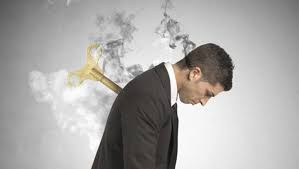 Специфический вид Профессиональной деформации лиц, вынужденных во время выполнения своих обязанностей тесно общаться с людьми. Термин «burnout» («эмоциональное выгорание») был предложен американским психиатром Фрейденбергом в 1974 г.
https://www.youtube.com/watch?v=bLnSnnFF-4o
Основные факторы эмоционального выгорания
Личностный фактор. Испытывающие недостаток автономности («сверхконтролируемые личности») более подвержены «выгоранию».

Ролевой фактор. Установлена связь между ролевой конфликтностью,  ролевой неопределенностью и эмоциональным выгоранием. 

Организационный фактор. Развитие синдрома эмоционального выгорания связано с наличием напряженной психоэмоциональной деятельности: интенсивное общение, подкрепление его эмоциями, интенсивное восприятие, переработка и интерпретация получаемой информации и принятие решений.
Психология профессионального и личного успеха
В достижении успеха в профессиональной 
деятельности ведущую роль играют 
личностные особенности специалиста. 
Личностные качества условно 
можно разделить на 3 группы:
Контрольные вопросы
Как вы понимаете понятие «смысл жизни»?
Перечислите основные компоненты структуры личности.
Как вы понимаете понятие «профессиональный рост»?
Основные факторы кризисов профессионального становления.
Кто ввел термин «эмоциональное выгорание»?
Что такое синдром «эмоционального выгорания»?
Какие личностные качества играют роль в профессиональном успехе?
Источники
Выготский Л.С. Психология развития. Под. Ред. М.Я. Ярошевского. - М.: Изд-во «Институт практической психологии». - Воронеж: НПО «Мидэн», 1996.
Магомедова М. Г. Профессиональное самоопределение личности // Научно-методический электронный журнал «Концепт». – 2016. – Т. 15. – С. 26–30. – URL: http://e-koncept.ru/2016/86905.htm.
Никифоров Г.С. Психологическое обеспечение профессиональной деятельности. - М., 1991.
Сыманюк Э.Э. Психология профессионально-обусловленных кризисов. - М.: Изд-во Московского психолого-социального института, 2004.
https://psychologyjournal.ru/stories/tselepolaganie/primery-tseley-v-zhizni-cheloveka/
https://www.psychologos.ru/articles/view/zhiznennaya-programma
Картинки из Интернета.
Спасибо за внимание!
Мамбеталина Алия Сактагановна к.пс.н., зав. кафедрой психологии ЕНУ им. Л. Гумилева 
E-mail:     mambetalina@mail.ru
m.phone: +77755502418
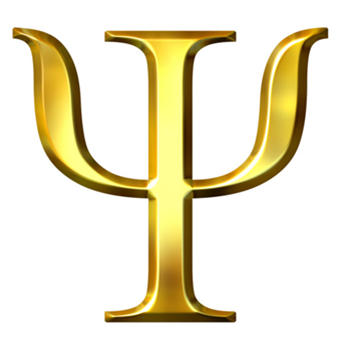